День самоуправления в МАОУ СОШ №136
Мы сами с усами!
Хотим всё знать!
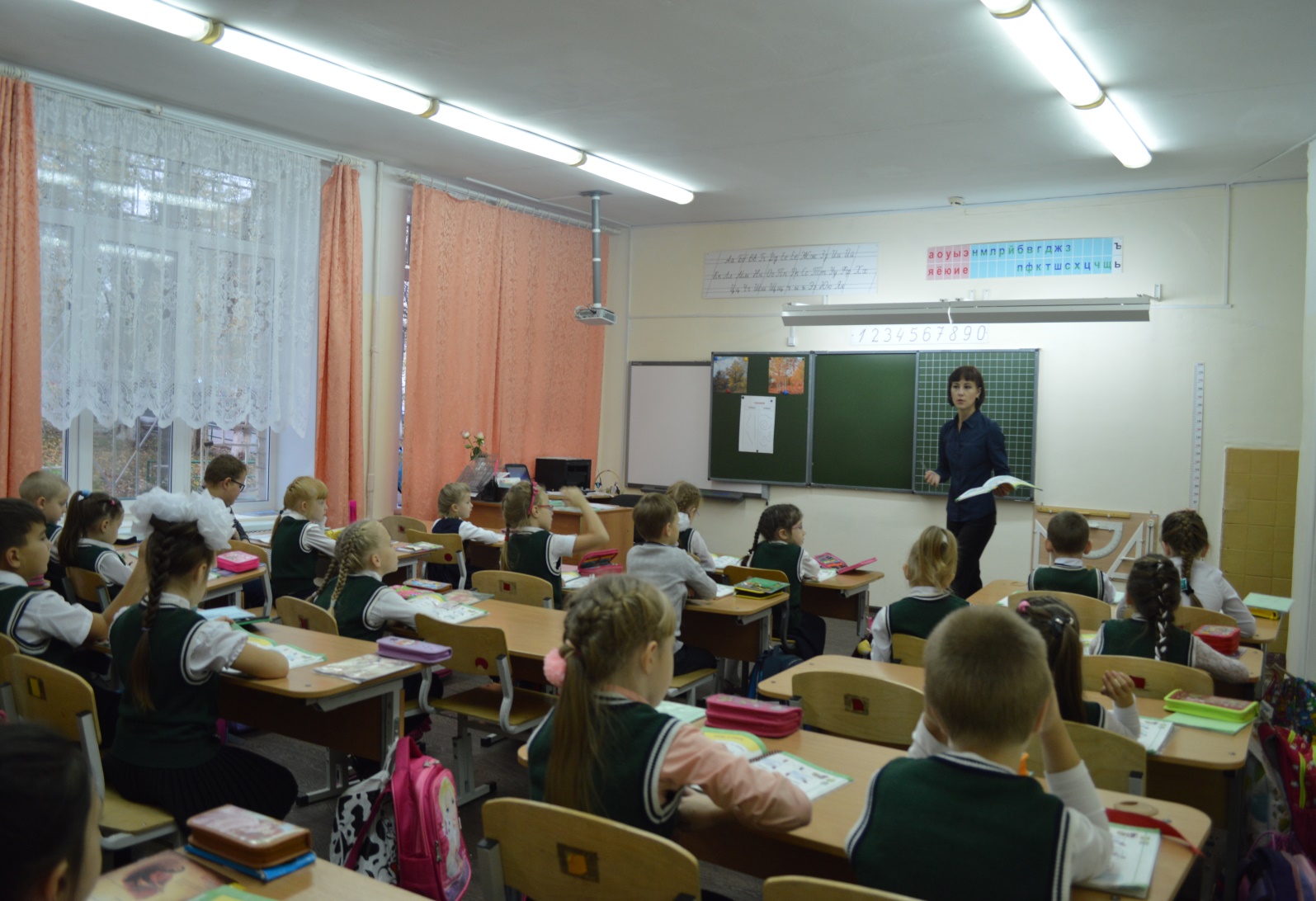 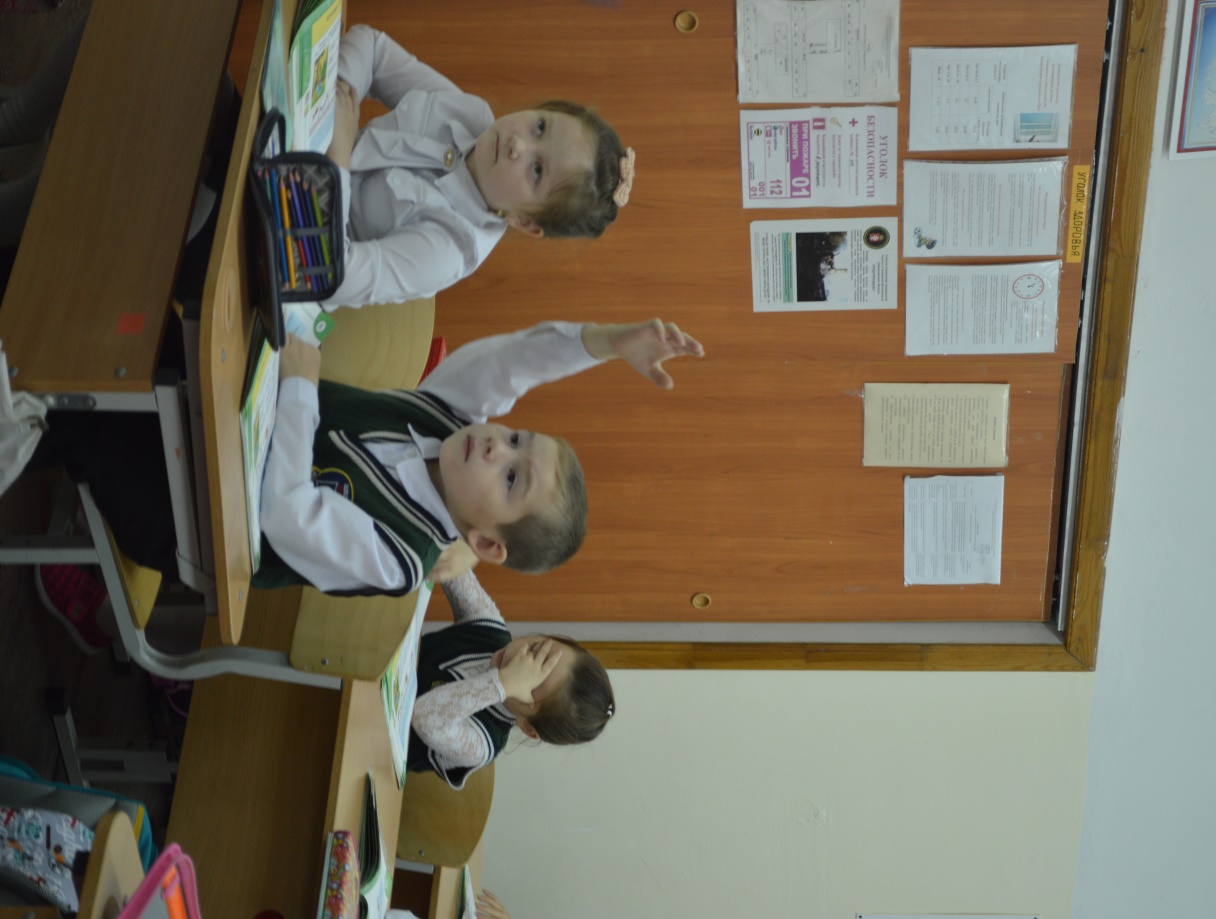 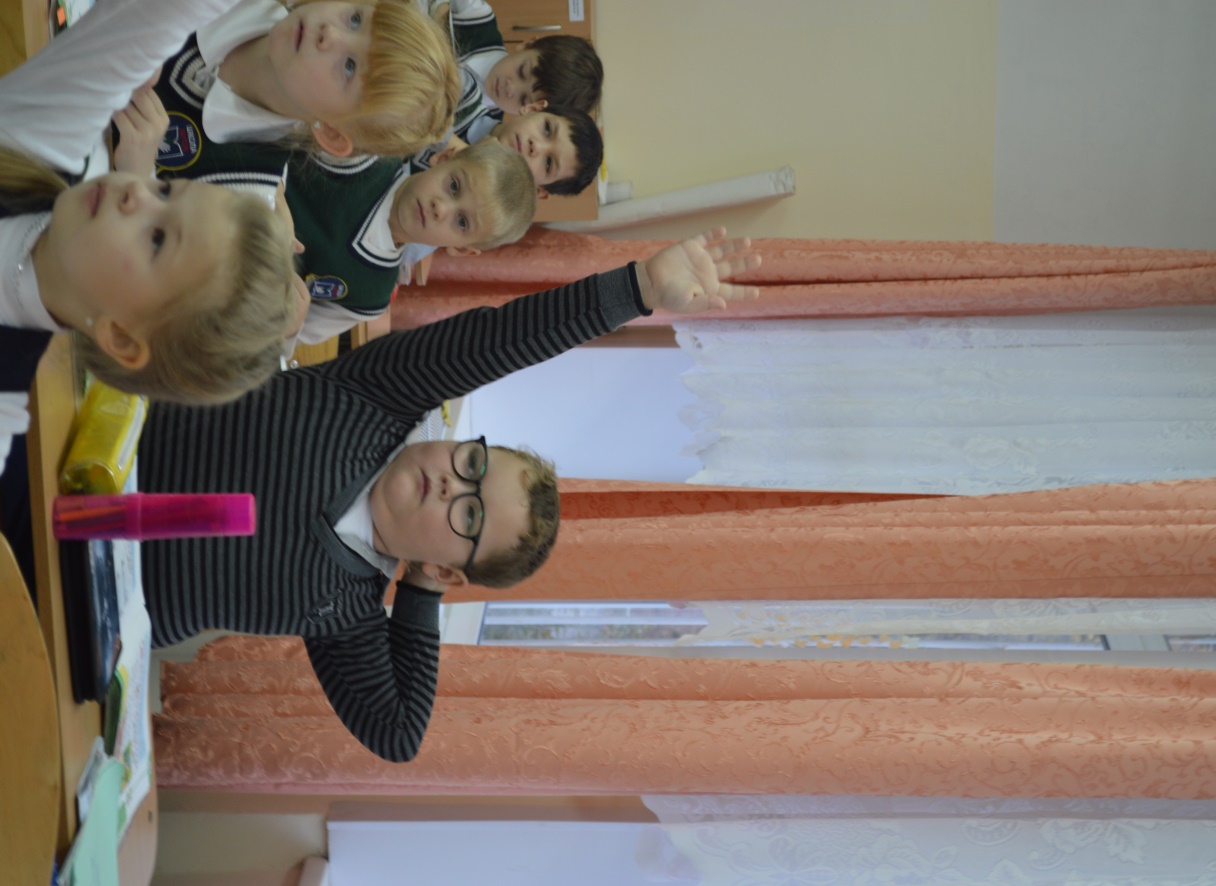 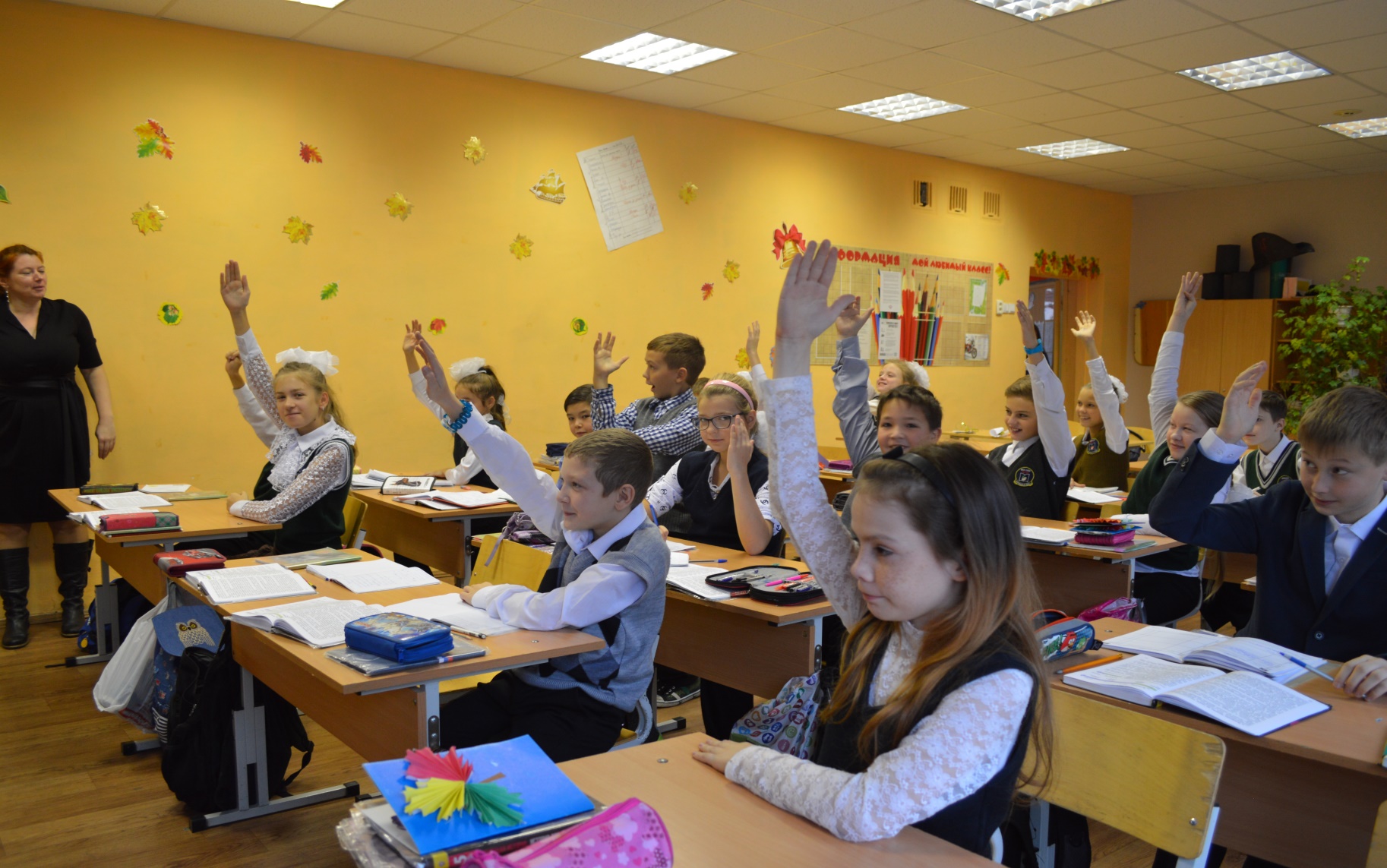 Хоть и игра, а отвечать надо по-настоящему.
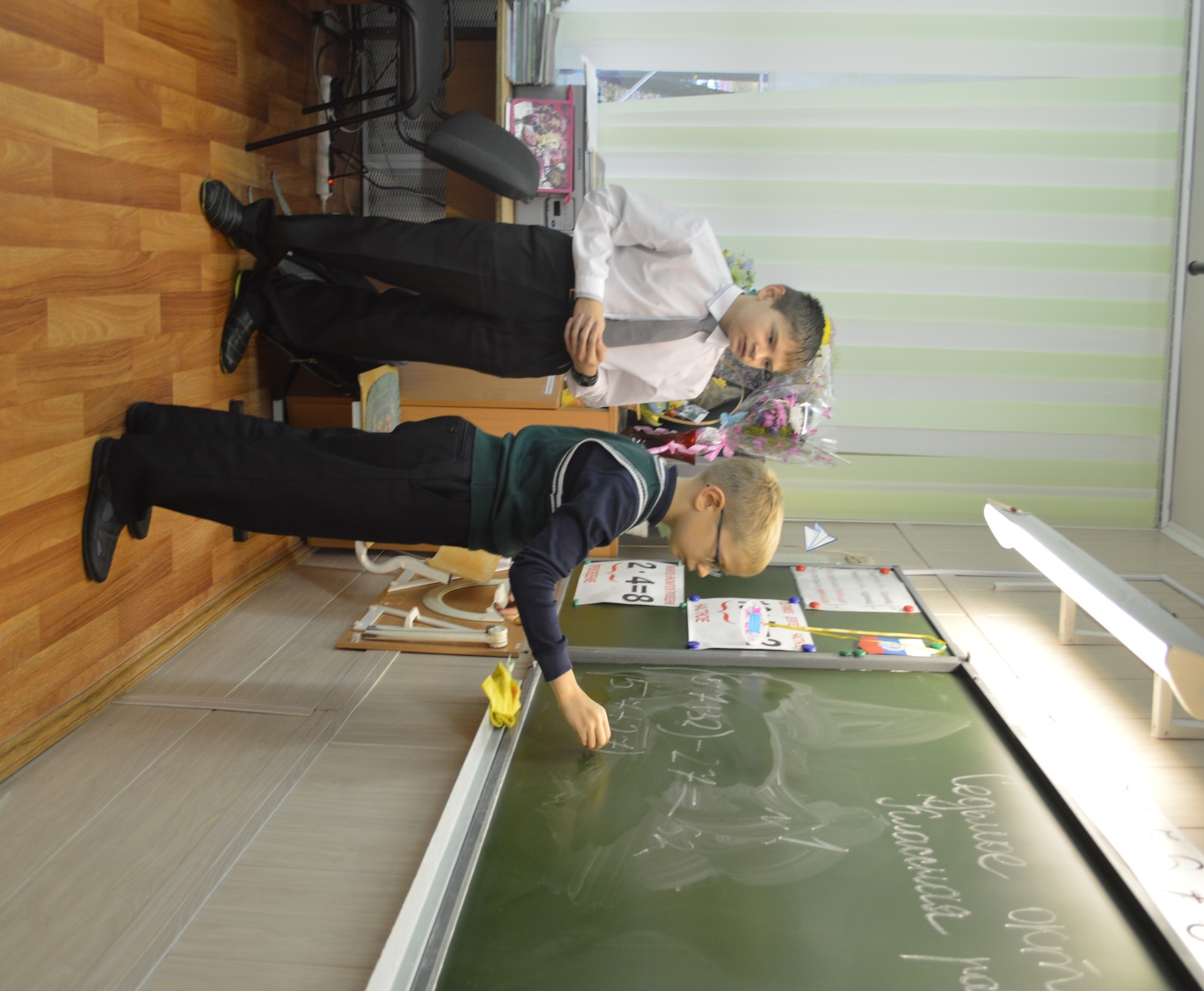 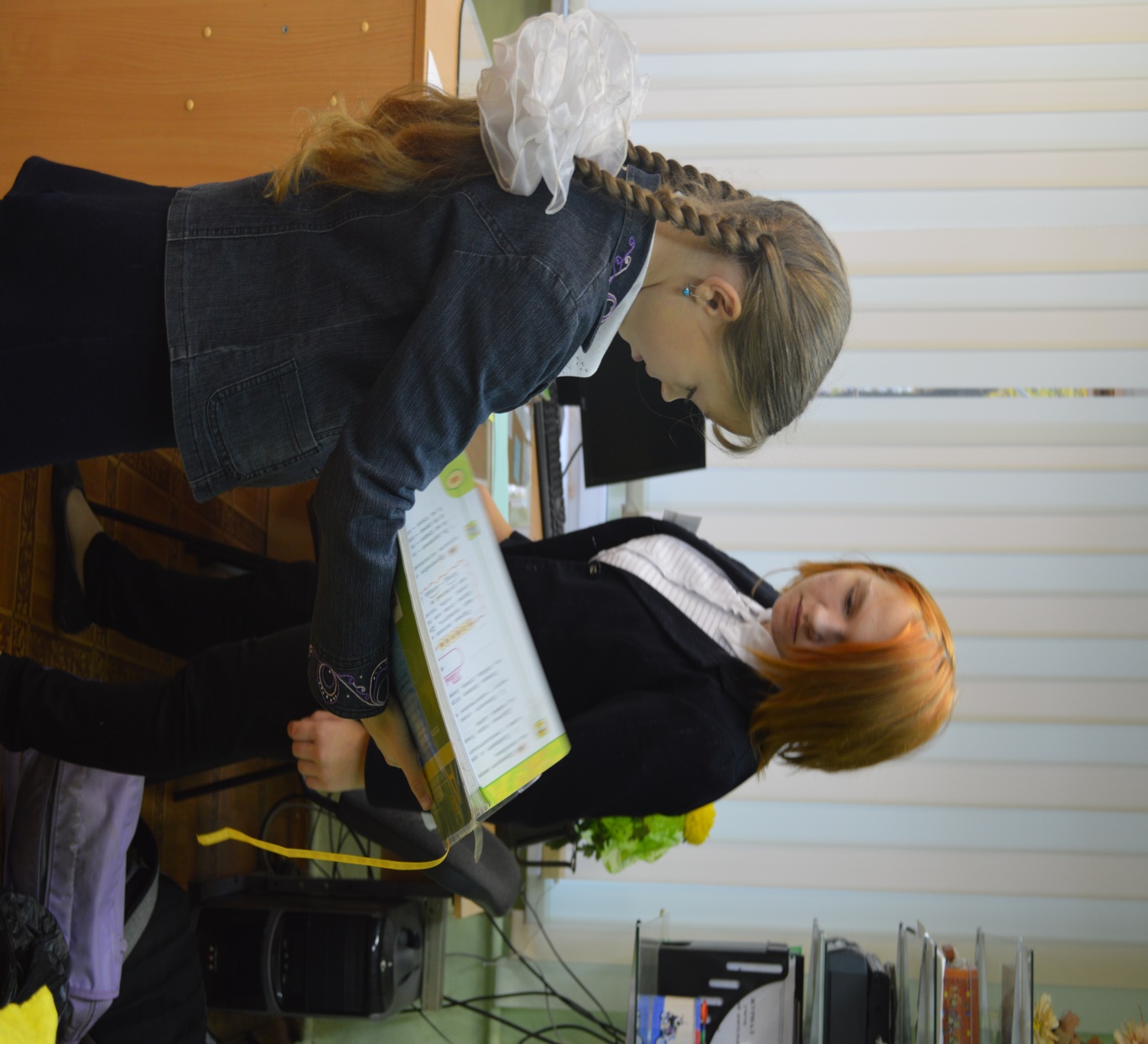 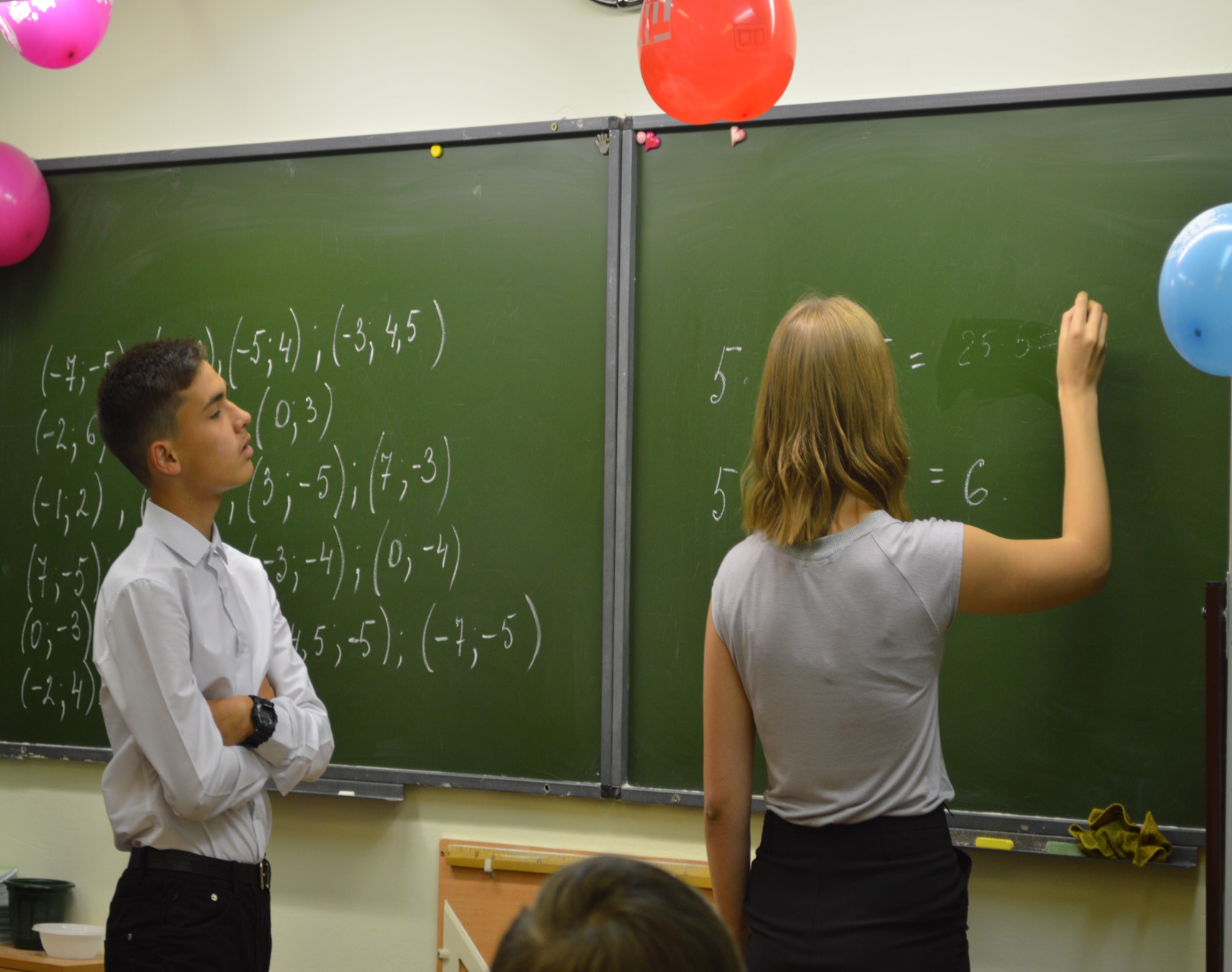 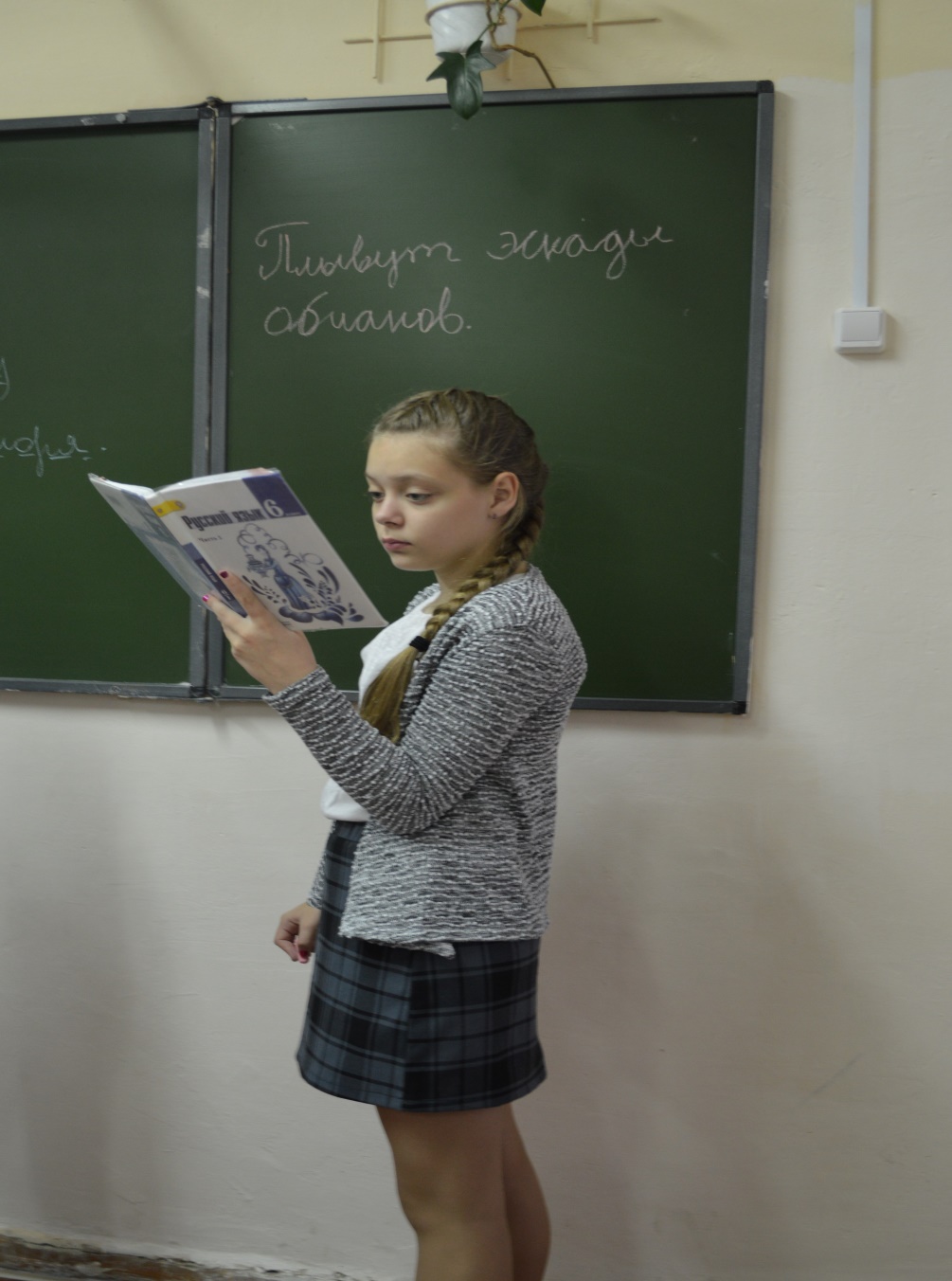 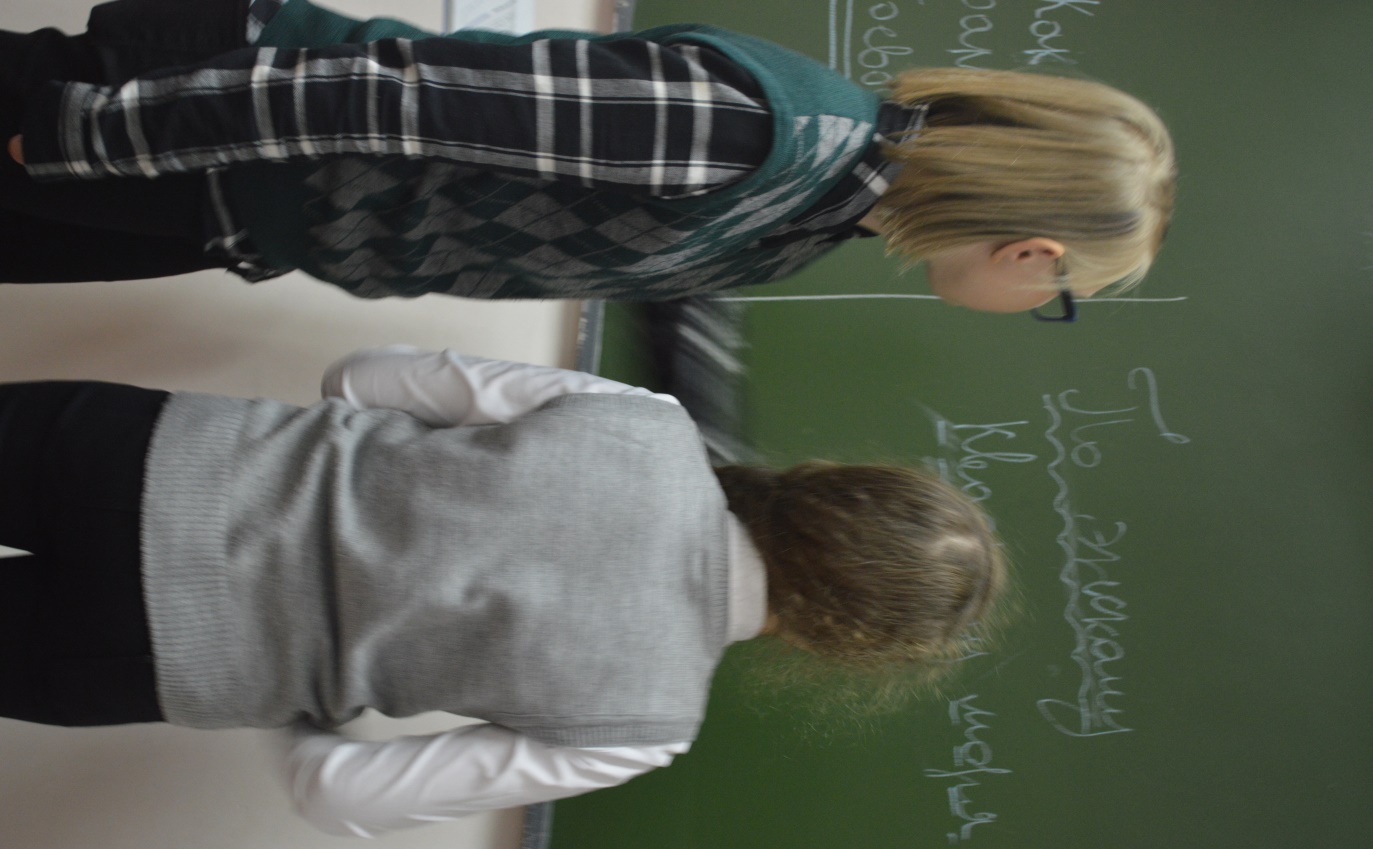 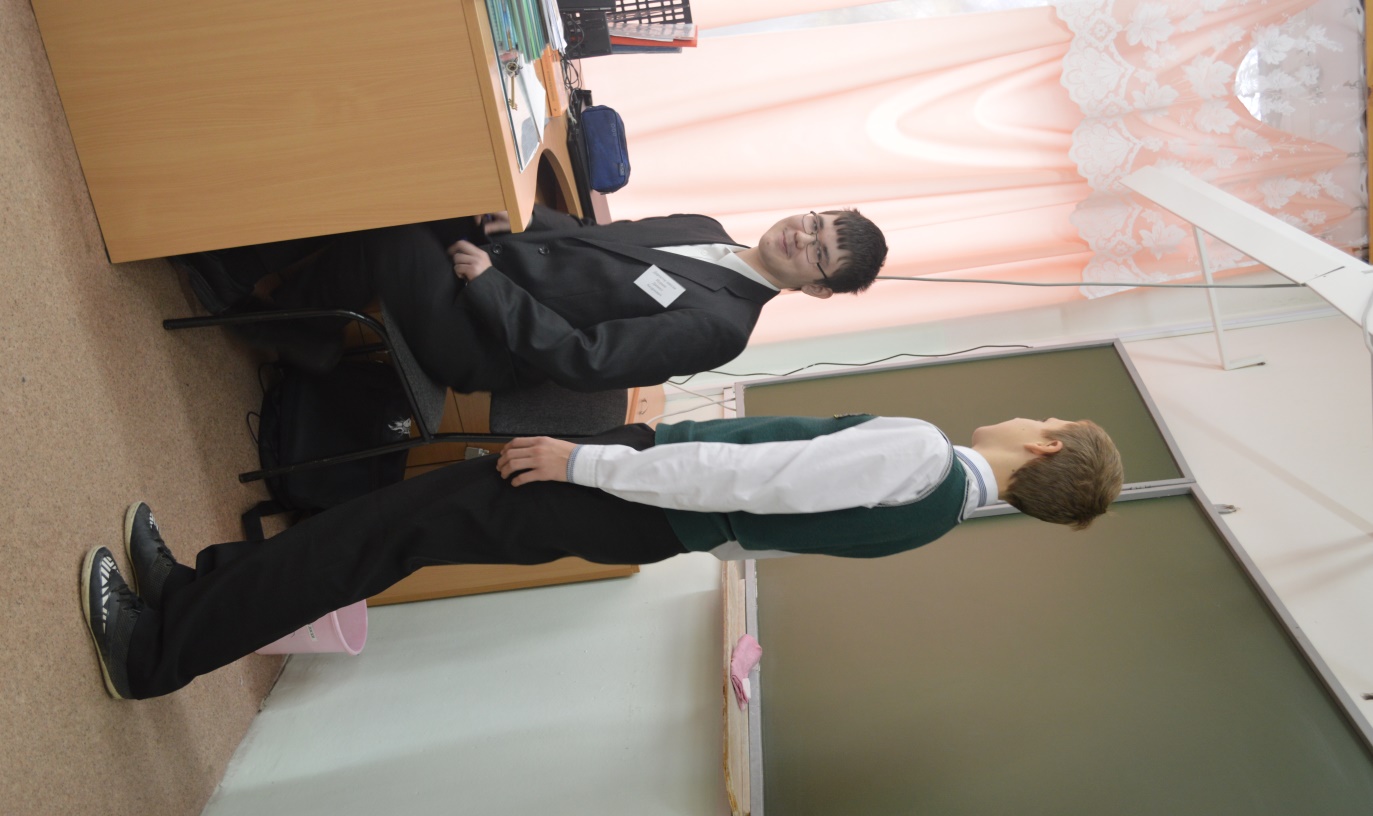 Объяснять намного труднее!
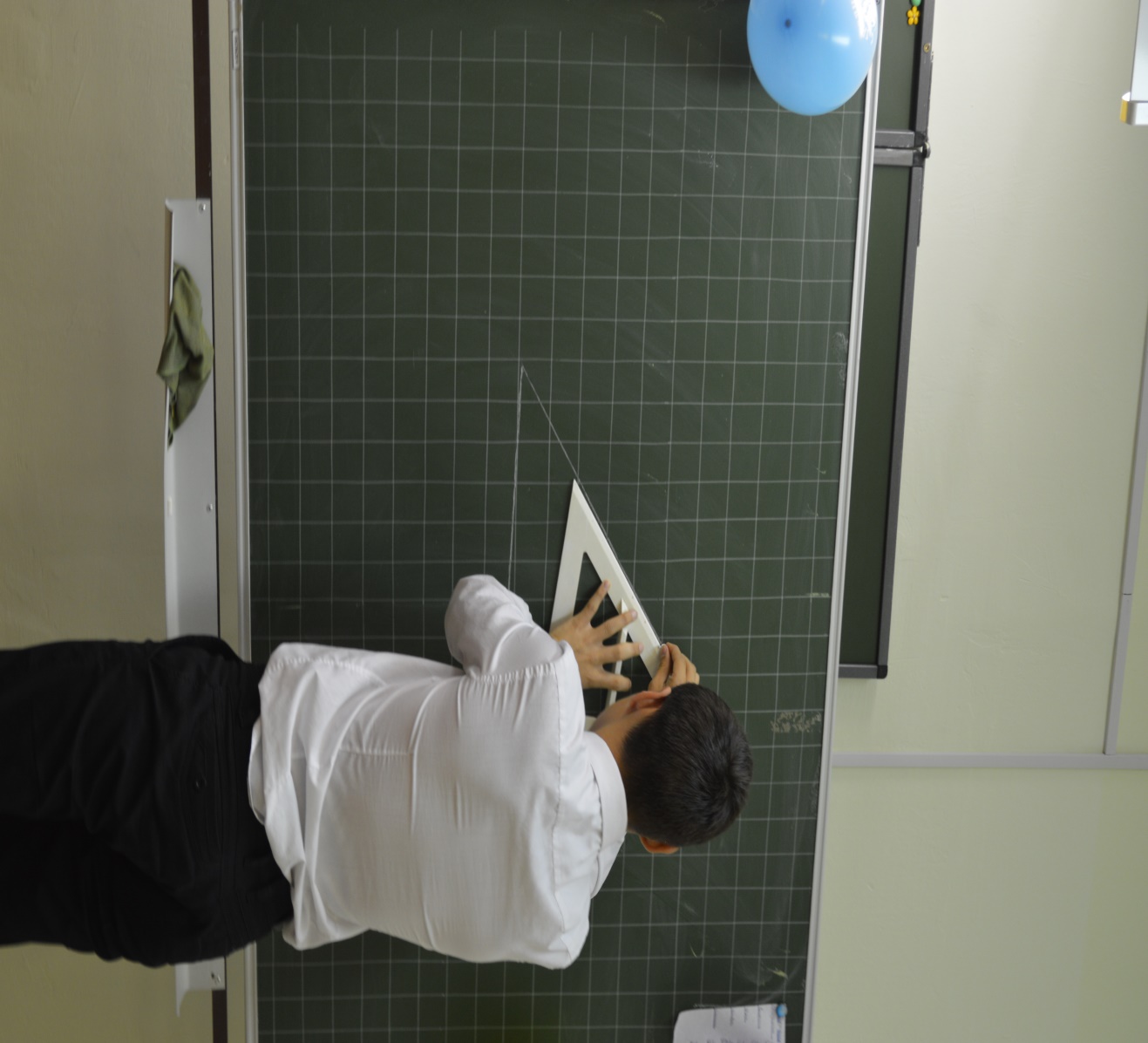 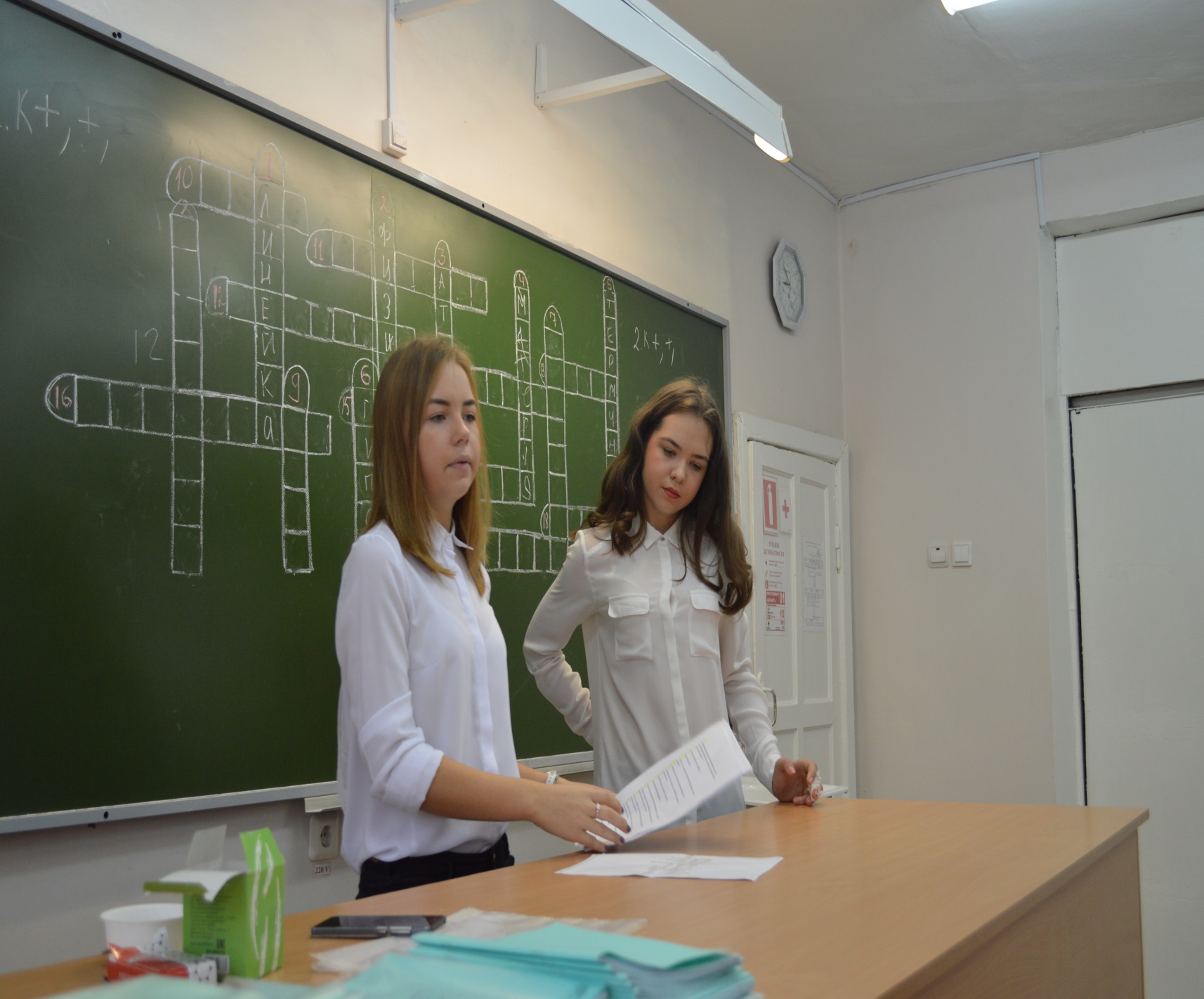 Активный отдых
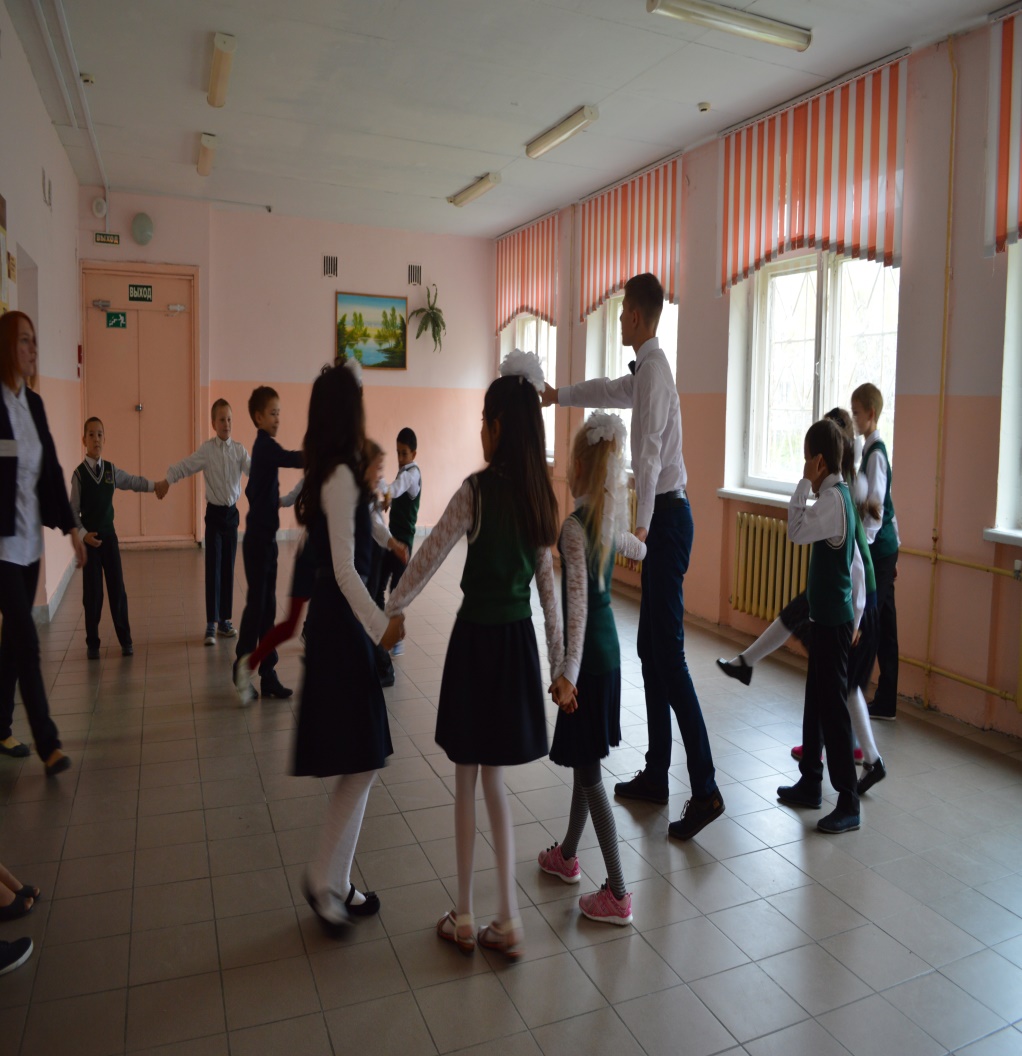 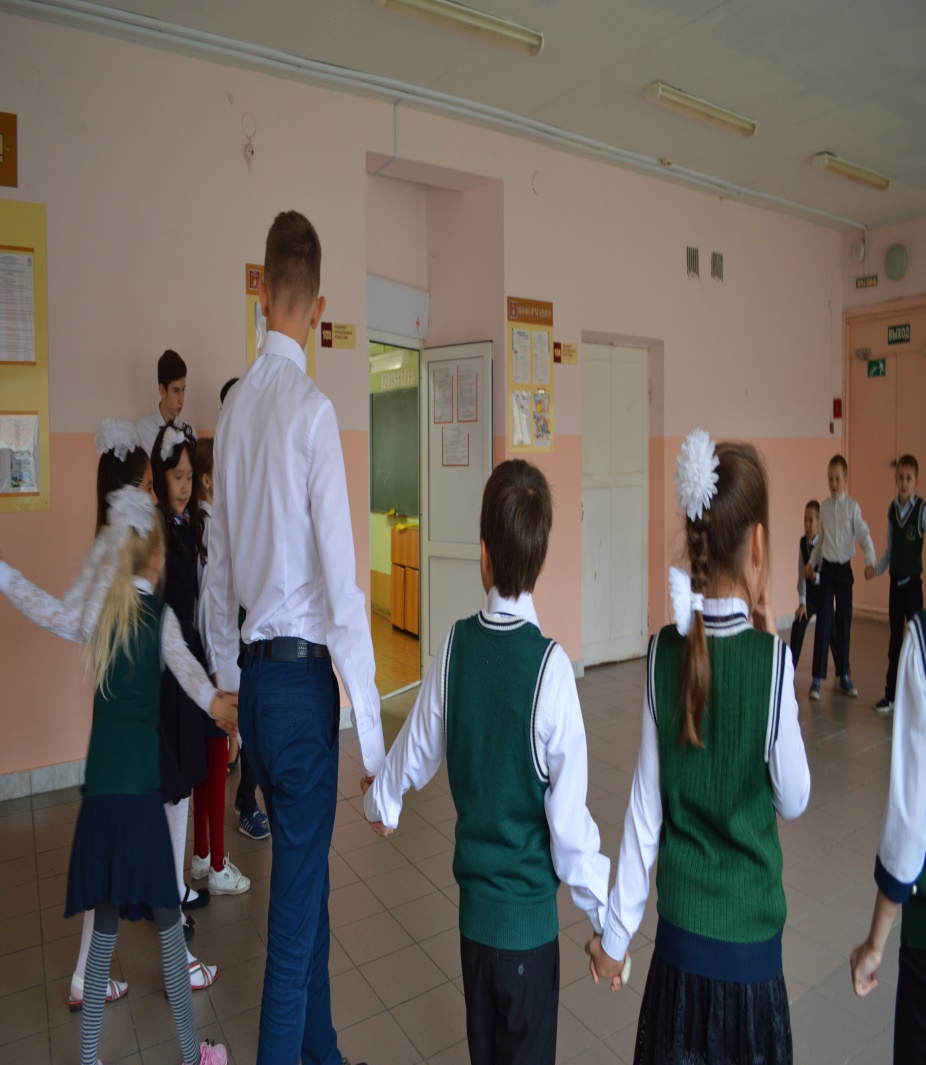 И пассивный
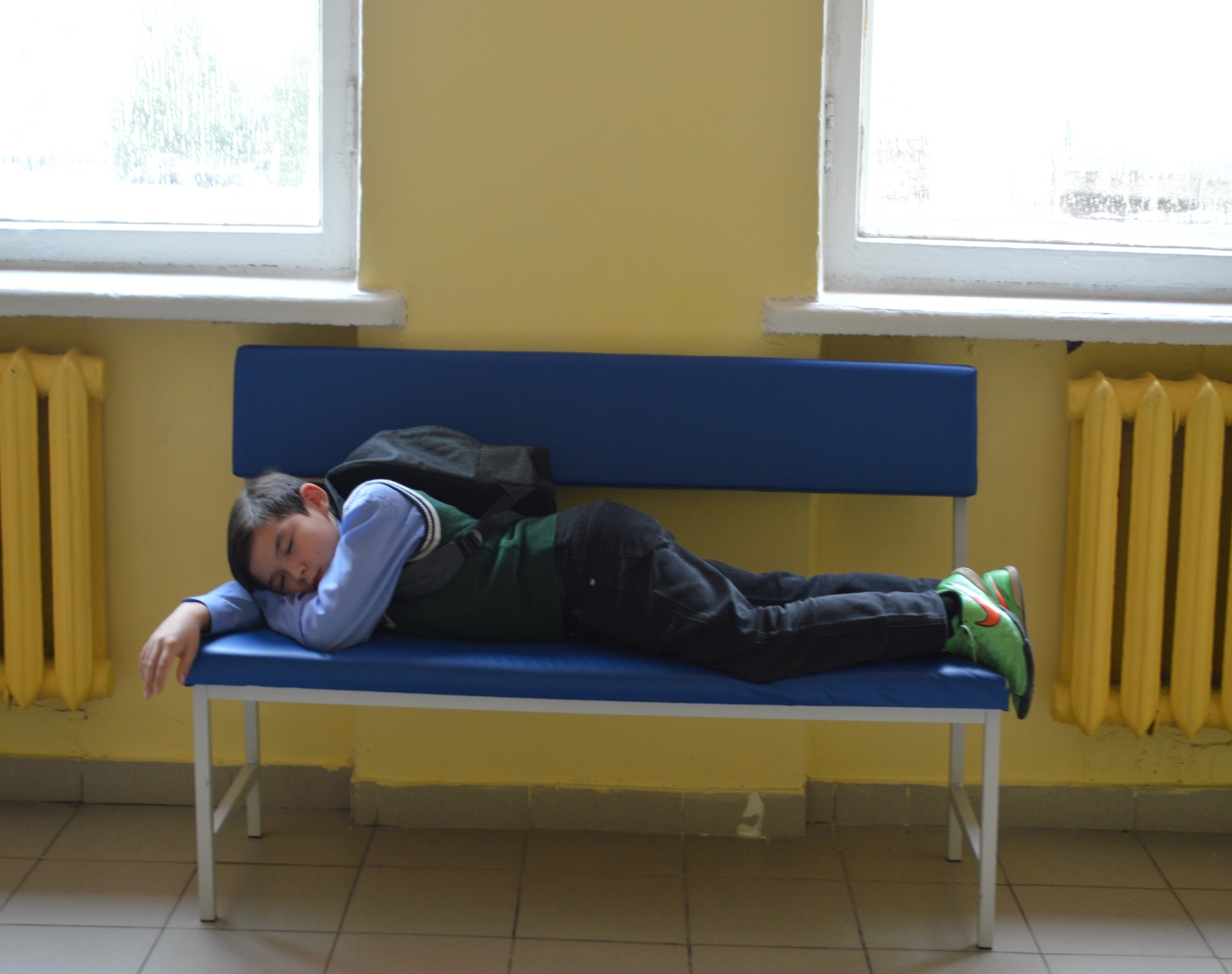